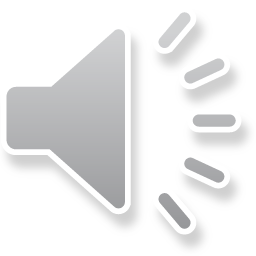 Un equipo
Una afición
Un sentimiento
Calidad
Sabiduría
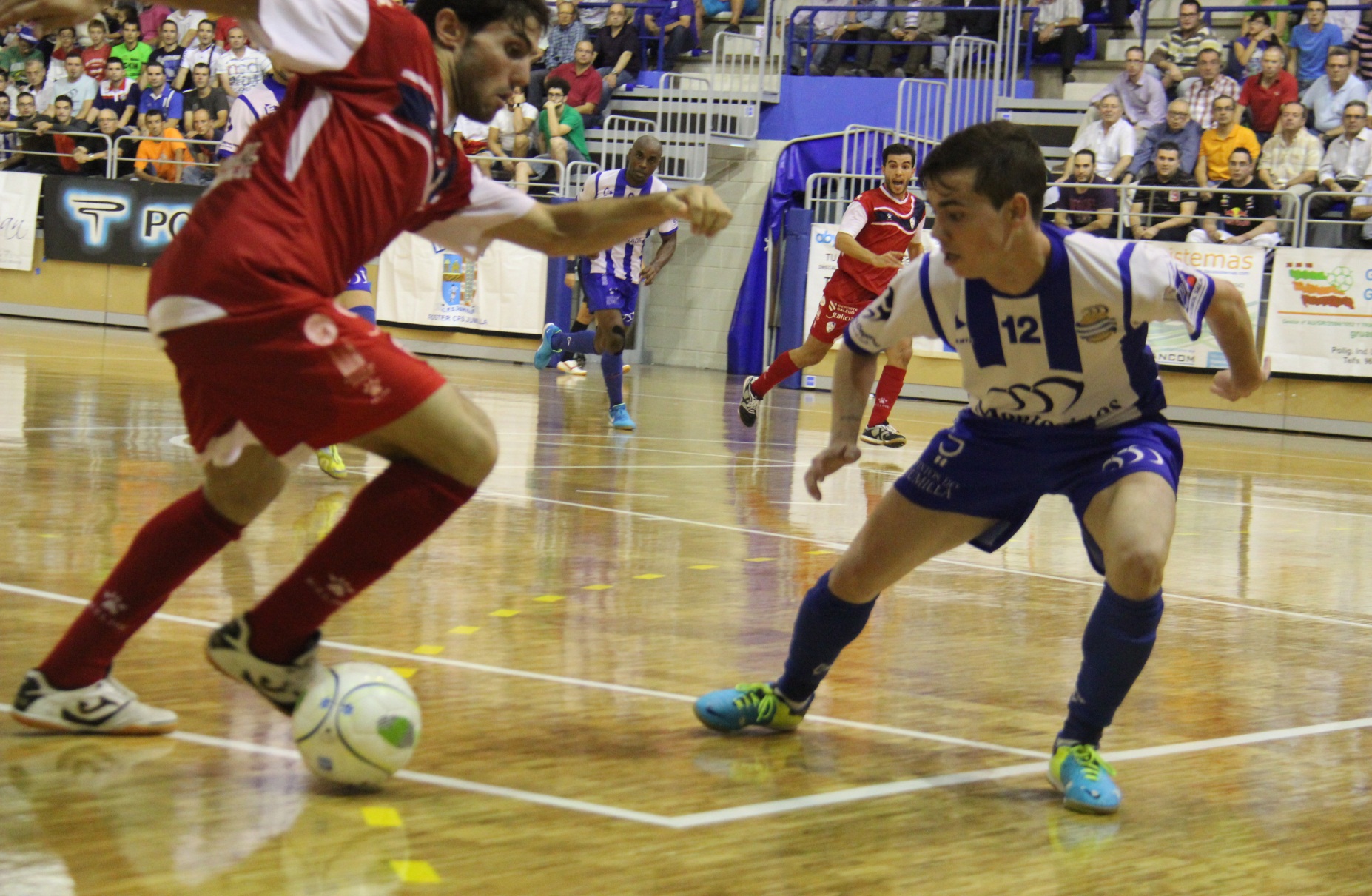 Presión
Entrega
Lucha
Seguridad
Sacrificio
Caerse…
…para levantarse
Apoyo
Fuerza
Reacción
AFICIÓN
Peña Frente Quesero
Peña El Ascenso
Peña Doble Penalti
Ánimo
Apoyo
Empuje
GOL!
Alegría
Celebración
Unión
Carácter
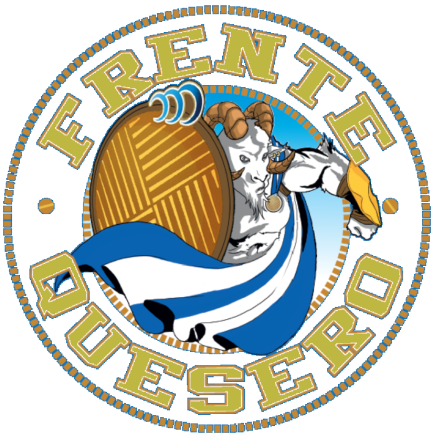 Peña
El Ascenso
Montesinos
Peña Doble Penalti